Jó csapat 
Szórakozva tanulhatsz németül és angolul
Csodás tájakat ismerhetsz meg
Ausztria gyöngyszemét a saját szemeddel láthatod
NE HAGYD KI!!! 
ANGOL-Német nyelvi tábor
Tarts velünk, nem bánod meg!!!!
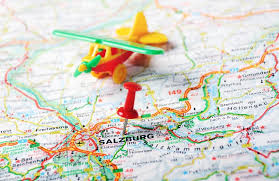 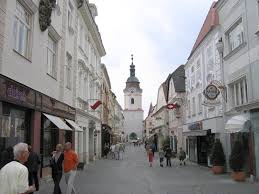 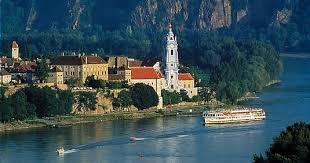 1.nap
Melki apátság-belváros  és dunaparti séta
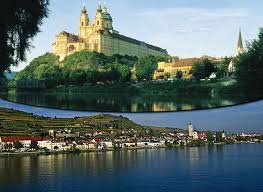 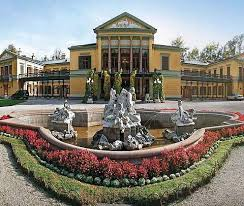 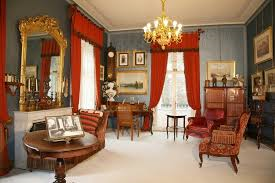 2. nap
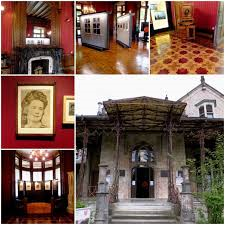 Gosau-szállás elfoglalása
Bad Ischl-Kaiservilla
Marmorschlössl
Villa von Franz Lehár
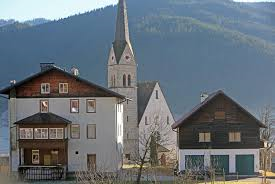 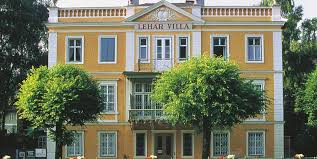 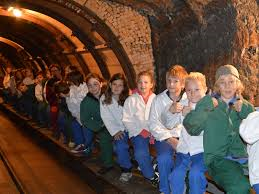 3.nap
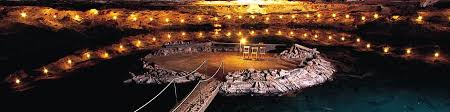 Hallstadt-Salzbergwerk
Sazbergwerkseilbahn
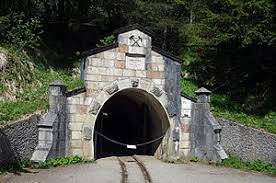 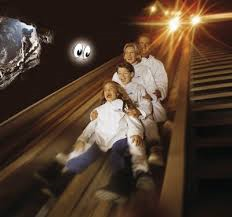 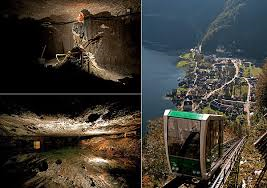 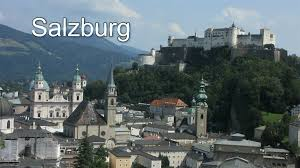 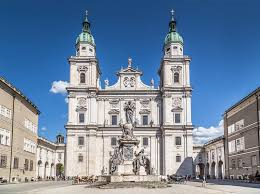 4.nap
Salzburg-Mozarts Geburtshaus
Innenstadt
Dom
Festung Hochensalzburg
Donauschiffsfahrt
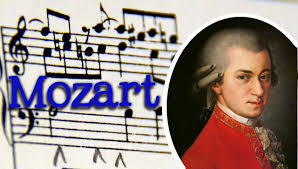 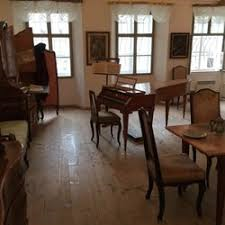 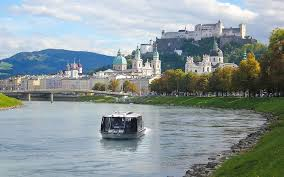 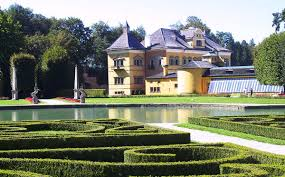 5. nap
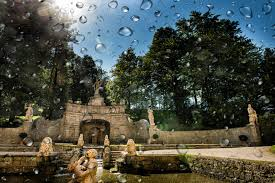 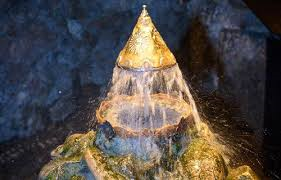 Salzburg- Mirabellengarten
Hellbrunn-Wasserspiele
Tiergarten
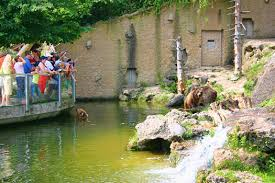 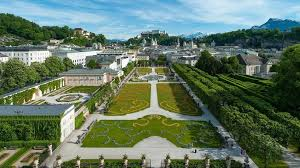 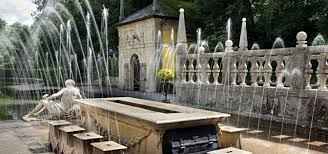 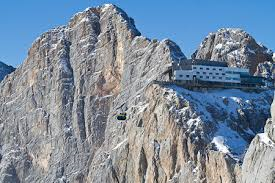 6. nap
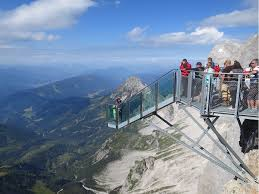 Dachstein-Reiseneishöhle
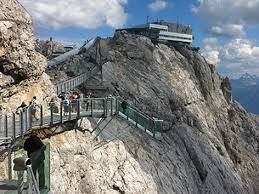 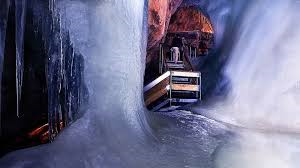 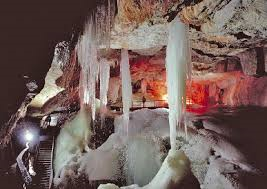 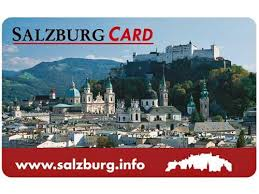 Úton hazafelé
Hitler „SASFÉSZKE”
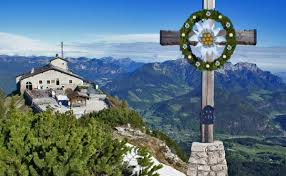 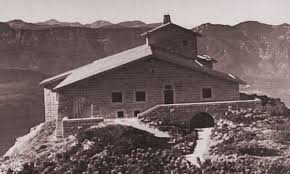